« Нам дан во владение самый богатый, меткий, могучий и поистине волшебный русский язык.»


К. Г. Паустовский
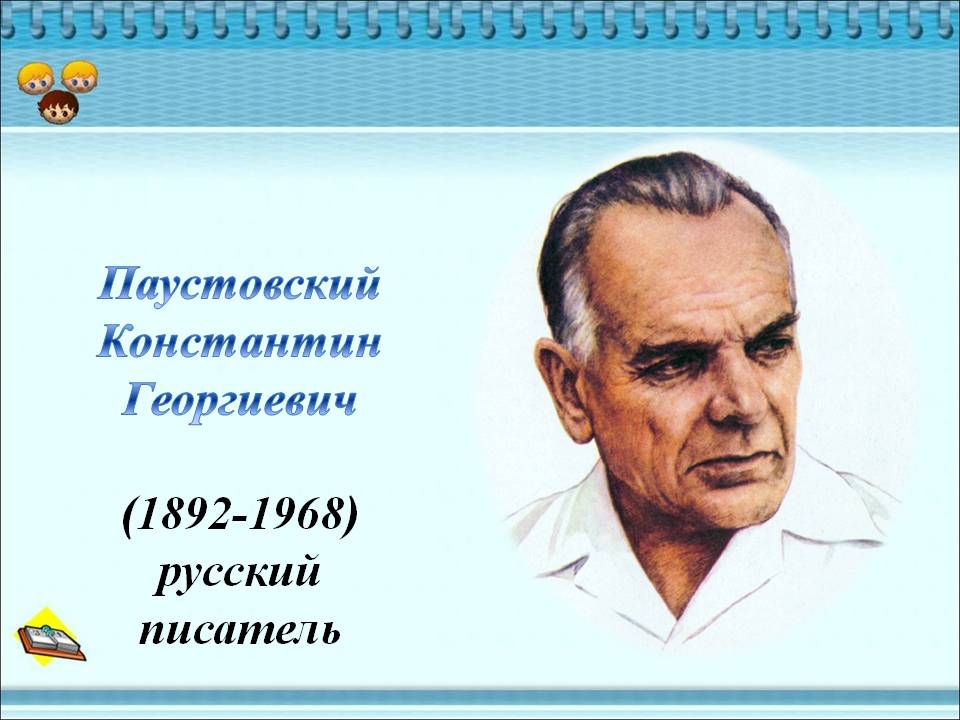 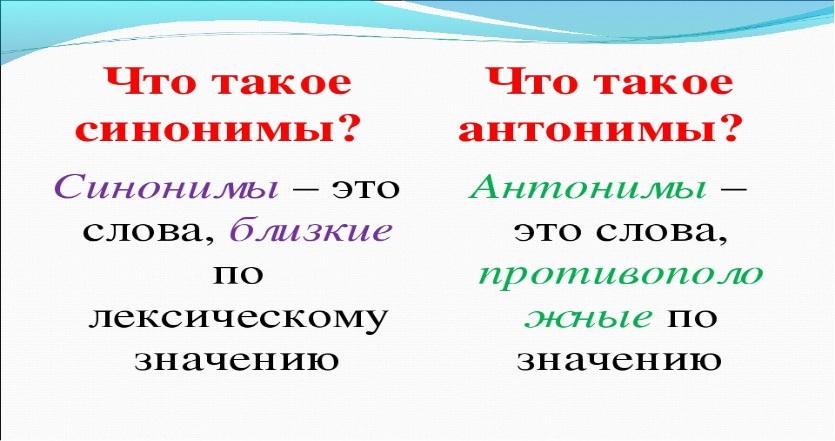